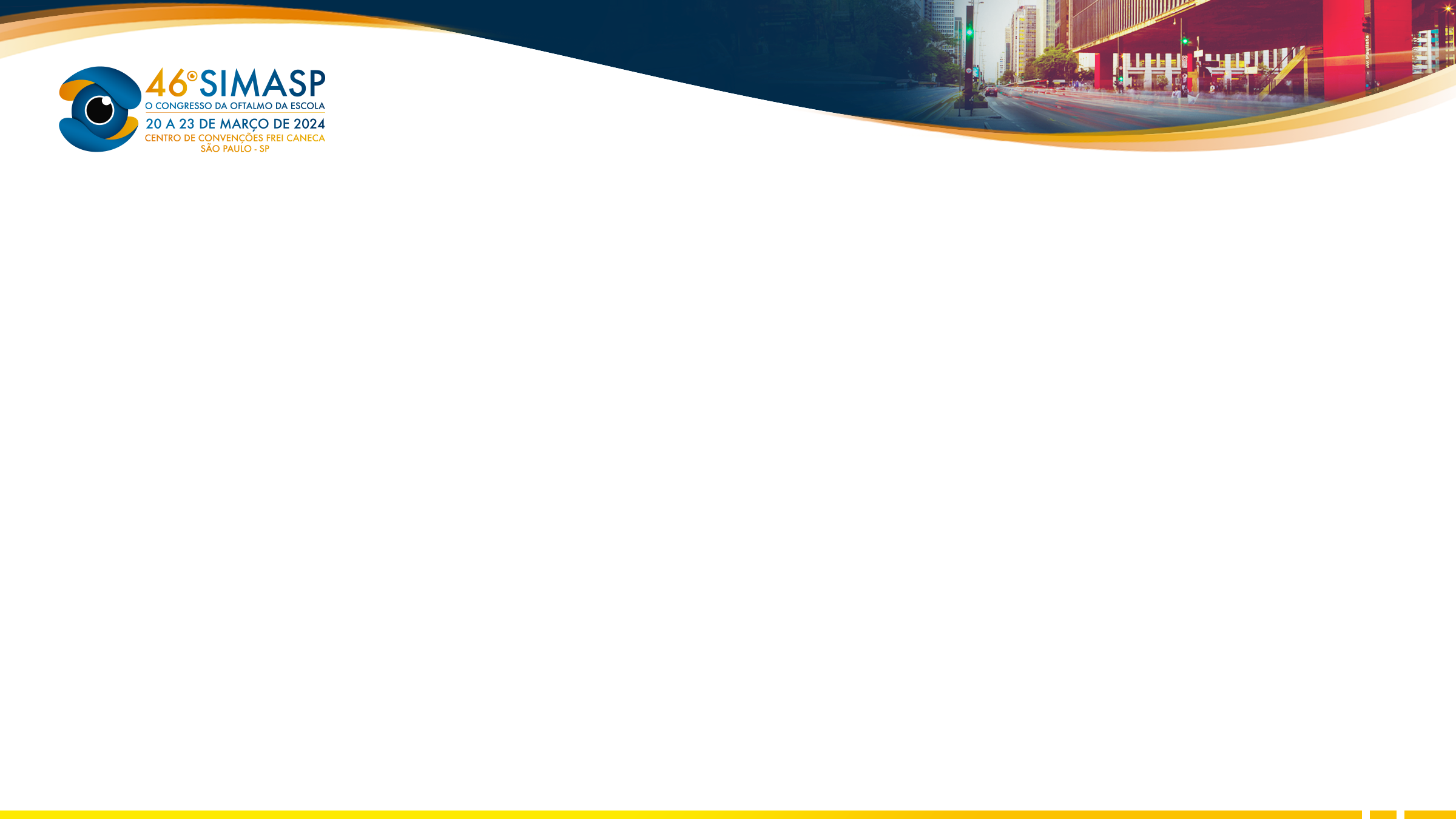 CIRURGIA DE CATARATA: TÉCNICAS MODERNAS E RESULTADOS VISUAIS.
Henrique R. C. Queiroz¹,Beatriz C. Manglini², Gabriela M. Perezi³, Vinícius G. L. Bahia4, Hermann M. Neto5, Mariana L. Madeiro6.

1- Acadêmico de medicina pela União das Faculdades dos Grandes Lagos(UNILAGO), São José do Rio Preto-SP.2- Acadêmico de medicina pela Pontifícia Universidade Católica de Campinas(PUC-Campinas), Campinas-SP.3-Acadêmico de medicina pelo Centro Universitário de Votuporanga(UNIFEV),Votuporanga-SP.4-Acadêmico de medicina pela Universidade Potiguar(UNP), Natal-RN.5-Especializando em oftalmologia pela Fundação João Carlos Lyra,Maceió-AL.6-Especializanda em oftalmologia pelo Hospital CEMA,São Paulo-SP.
Objetiva-se analisar, de maneira abrangente, as técnicas empregadas na cirurgia de catarata e seus respectivos resultados visuais. A motivação para este estudo reside na necessidade de aprimorar as práticas cirúrgicas oftalmológicas, visando otimizar a eficácia das intervenções e proporcionar melhores desfechos visuais aos pacientes. A catarata, uma condição ocular prevalente, demanda uma abordagem detalhada para a compreensão das técnicas mais eficazes e seguras.

Realizou-se uma revisão sistemática, abrangendo as bases de dados PubMed, Scopus e Cochrane Library, utilizando descritores como "catarata", "cirurgia" e "técnicas cirúrgicas". Foram incluídos estudos que avaliaram resultados visuais e técnicas cirúrgicas em pacientes submetidos à cirurgia de catarata. A seleção dos artigos seguiu critérios rigorosos de inclusão e exclusão. A análise dos dados envolveu uma abordagem estatística descritiva e inferencial, considerando variáveis como acuidade visual, complicações intra e pós-operatórias, e tipos específicos de técnicas cirúrgicas.

Os resultados desta revisão sistemática revelaram melhorias significativas na acuidade visual pós-cirúrgica em uma amostra representativa de pacientes submetidos à cirurgia de catarata. A análise estatística destacou redução notável nas complicações intraoperatórias em estudos que adotaram técnicas cirúrgicas específicas.
A comparação entre diferentes abordagens cirúrgicas evidenciou diferenças estatisticamente significativas na recuperação visual e na incidência de complicações, fornecendo insights valiosos para a prática clínica oftalmológica.

A partir desta revisão sistemática, conclui-se que a escolha criteriosa das técnicas cirúrgicas na cirurgia de catarata impacta diretamente nos resultados visuais e na segurança do procedimento. Determinadas técnicas demonstraram ser mais eficazes na melhoria da acuidade visual e na minimização de complicações. A personalização do procedimento, levando em consideração características individuais dos pacientes, emerge como uma diretriz crucial para otimizar os resultados. Estas descobertas contribuem substancialmente para a evolução contínua das práticas cirúrgicas oftalmológicas, promovendo a excelência na recuperação visual pós-cirúrgica e o bem-estar global dos pacientes.

SOARES, Paula Virginia Brom dos Santos et al. Perfil epidemiológico e melhora visual após cirurgia de catarata realizada em hospital oftalmológico de referência em Santos. Revista Brasileira de Oftalmologia, v. 82, p. e0022, 2023.
TELES, Lucas Pinheiro Machado et al. Análise da qualidade de vida antes e após cirurgia de catarata com implante de lente intraocular. Revista Brasileira de Oftalmologia, v. 79, p. 242-247, 2020.
JUNIOR, Astor Grumann; FLÜGEL, Nayara Teixeira; RITTA, Pedro Santa. Análise dos resultados visuais na utilização de lente tórica em cirurgia de catarata. Rev Bras Oftalmol., v. 74, n. 1, p. 12-15, 2015.
INTRODUÇÃO
CONCLUSÃO
MATERIAL E MÉTODOS
REFERÊNCIAS
RESULTADOS